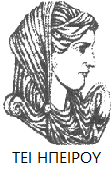 Ελληνική Δημοκρατία
Τεχνολογικό Εκπαιδευτικό Ίδρυμα Ηπείρου
Αρχές Μάρκετινγκ
Δημιουργία και Δέσμευση Αξίας Πελατών
Τριάρχη Ειρήνη
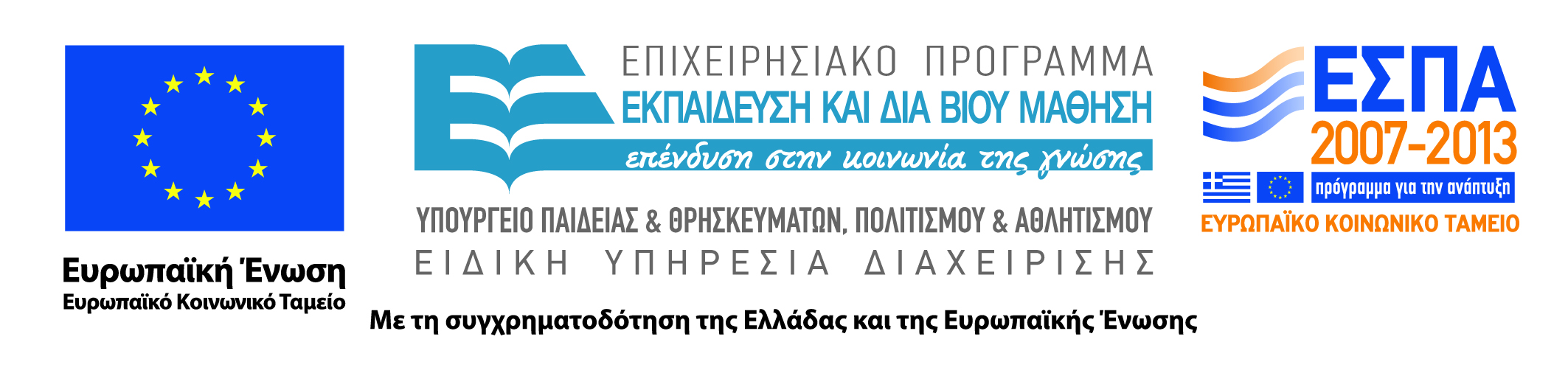 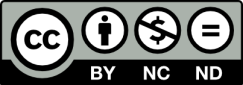 Ανοιχτά Ακαδημαϊκά Μαθήματα στο ΤΕΙ Ηπείρου
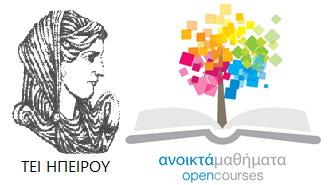 Λογιστικής και Χρηματοοικονομικής
Αρχές Μάρκετινγκ
Ενότητα 2: Δημιουργία και Δέσμευση Αξίας Πελατών - Η διαδικασία του Μάρκετινγκ
Τριάρχη Ειρήνη
Πρέβεζα, 2015
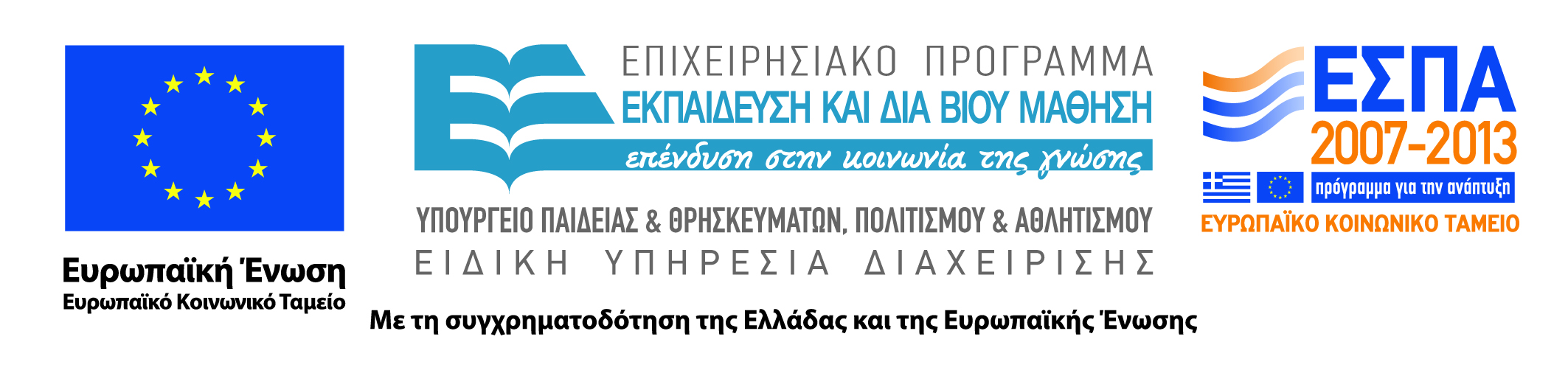 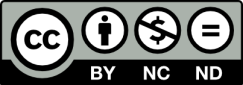 Άδειες Χρήσης
Το παρόν εκπαιδευτικό υλικό υπόκειται σε άδειες χρήσης Creative Commons. 
Για εκπαιδευτικό υλικό, όπως εικόνες, που υπόκειται σε άλλου τύπου άδειας χρήσης, η άδεια χρήσης αναφέρεται ρητώς.
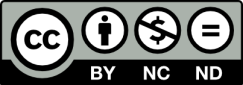 3
Χρηματοδότηση
Το έργο υλοποιείται στο πλαίσιο του Επιχειρησιακού Προγράμματος «Εκπαίδευση και Δια Βίου Μάθηση» και συγχρηματοδοτείται από την Ευρωπαϊκή Ένωση (Ευρωπαϊκό Κοινωνικό Ταμείο) και από εθνικούς πόρους.
Το έργο «Ανοικτά Ακαδημαϊκά Μαθήματα στο TEI Ηπείρου» έχει χρηματοδοτήσει μόνο τη αναδιαμόρφωση του εκπαιδευτικού υλικού.
Το παρόν εκπαιδευτικό υλικό έχει αναπτυχθεί στα πλαίσια του εκπαιδευτικού έργου του διδάσκοντα.
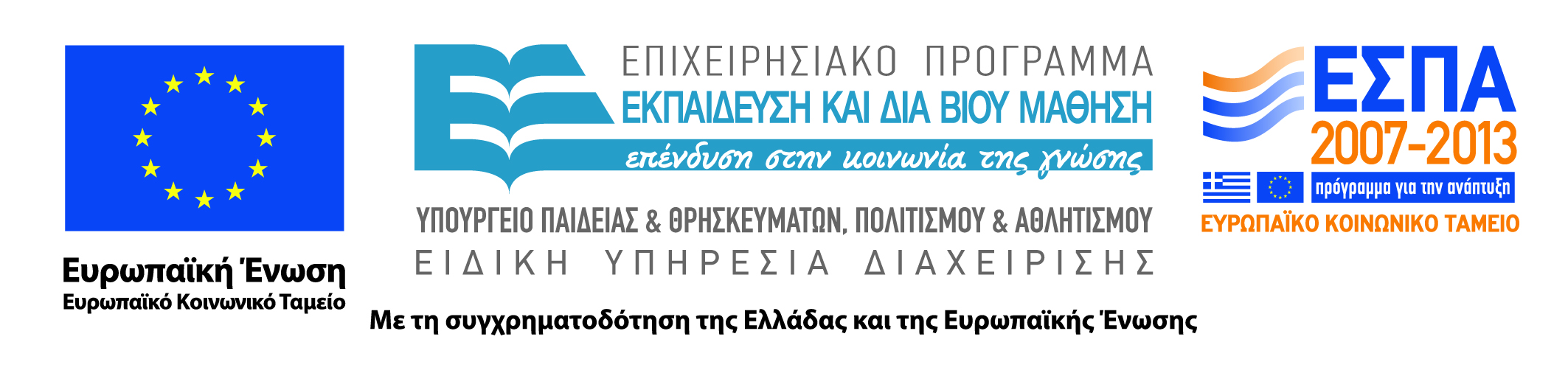 Σκοποί  ενότητας
Το Μάρκετινγκ είναι η ικανοποίηση των αναγκών των πελατών και όχι απλά η πώληση των προϊόντων μέσω της διαφήμισης.
Για τον λόγο αυτό αναπτύχθηκε το Μοντέλο των 5 σταδίων όπου στα 4 πρώτα στάδια προσπαθούν να κατανοήσουν τις ανάγκες των πελατών και στο 5ο να προχωρήσουν στην πώληση του προϊόντος.
5
Η διαδικασία του Μάρκετινγκ
Τι είναι Μάρκετινγκ;
Ο απλούστερος ορισμός  του μάρκετινγκ είναι η διαχείριση κερδοφόρων πελατειακών σχέσεων.
Πολλοί άνθρωποι φαντάζονται το μάρκετινγκ μόνο σαν πωλήσεις και διαφήμιση. 
 Σήμερα το μάρκετινγκ πρέπει να γίνει αντιληπτό με την νέα αντίληψη της ικανοποίησης των αναγκών των πελατών.
6
Η διαδικασία του Μάρκετινγκ
Τι είναι Μάρκετινγκ;
Εάν ο υπεύθυνος του μάρκετινγκ κατανοεί τις ανάγκες των καταναλωτών και αναπτύσσει προϊόντα και υπηρεσίες που παρέχουν ύψιστη αξία στους πελάτες, τα τιμολογεί, τα διανέμει και τα προωθεί αποτελεσματικά, τότε τα προϊόντα αυτά θα τα πουλήσει εύκολα. 
Οι πωλήσεις και η διαφήμιση αποτελούν απλώς τμήμα ενός ευρύτερου «μίγματος μάρκετινγκ» μιας δέσμης δηλαδή εργαλείων του μάρκετινγκ που λειτουργούν από κοινού με στόχο την ικανοποίηση των πελατών και την ανάπτυξη πελατειακών σχέσεων.
7
Η διαδικασία του Μάρκετινγκ
Τι είναι Μάρκετινγκ;
Ορίζουμε λοιπόν το μάρκετινγκ ως τη διαδικασία μέσω της οποίας οι εταιρείες δημιουργούν αξία για τους πελάτες και οικοδομούν ισχυρές σχέσεις με αυτούς, με σκοπό και ως αντάλλαγμα τη δέσμευση αξίας από τους καταναλωτές.
8
Η διαδικασία του Μάρκετινγκ
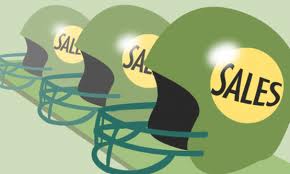 Παλιά αντίληψη για το μάρκετινγκ:
Κάνε πώληση—“μιλώντας και πουλώντας”
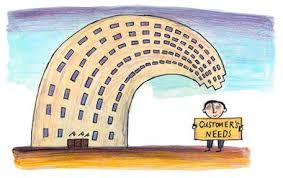 Καινούργια αντίληψη για το μάρκετινγκ: 
Ικανοποίηση των αναγκών των καταναλωτών
9
Η διαδικασία του Μάρκετινγκ
Το Μάρκετινγκ δεν προσπαθεί απλά  «να πείσει» τον πελάτη
Σκοπός του μάρκετινγκ δεν είναι απλώς «να ξεφορτωθεί» ότι παράγει μία εταιρία, αλλά να προβλέπει τις ανάγκες των πελατών και να προσπαθήσει να τις ικανοποιήσει όσο το δυνατόν καλύτερα ώστε το προϊόν σχεδόν «να πουλάει από μόνο του».
10
Η διαδικασία του Μάρκετινγκ
Μοντέλο 5 σταδίων , στα 4 πρώτα στάδια οι εταιρείες προσπαθούν να κατανοήσουν τους πελάτες, να δημιουργήσουν αξία για τους πελάτες και να αναπτύξουν ισχυρές σχέσεις με αυτούς.
Στο τελευταίο στάδιο, οι εταιρείες αποκομίζουν τα ανταλλάγματα τους από τη δημιουργία ύψιστης αξίας για τους πελάτες. Δημιουργώντας αξία για τους καταναλωτές παίρνουν σε αντάλλαγμα αξία από τους καταναλωτές με τη μορφή των πωλήσεων, των κερδών και του μακροπρόθεσμου «κεφαλαίου» πελατών.
11
Η διαδικασία του Μάρκετινγκ
5. Δέσμευση αξίας για τους πελάτες για τη δημιουργία κερδών και ποιότητας πελατών
12
Βιβλιογραφία
Perreault W.D.Jr.,Cannon J.P., McCarthy J.E.,(2012) "Βασικές Αρχές Μάρκετινγκ, Μία στρατηγική Προσέγγιση", Broken Hill Publishers LTD
Philip Kotler, ‘Marketing”  in Chicago Humanities Festival (2012)
Armstrong G.,Kotler Ph., (2009), Εισαγωγή στο Μάρκετινγκ, Εκδόσεις Επίκεντρο
Copyright  2011, Pearson Education Inc., Publishing as Prentice-Hall
Galbraith J.R. (2005),Designing the Customer-Centric Organization
Fahy J., Jobber D., (2014) ,«Αρχές Μάρκετινγκ», Εκδόσεις Κριτική
www.quickmba.com/strategy/matrix/bcg
http://www.slideshare.net/vigneshpushparaj/business-portfolio-matrixg
Βιβλιογραφία
http://www.strategicmanagementinsight.com/swot-analyses/walt-disney-swot-analysis.html
www.marsdd.com/mars-library
14
Σημείωμα Αναφοράς
Τριάρχη Ε. (2015) Αρχές Μάρκετινγκ. ΤΕΙ Ηπείρου. Διαθέσιμο από:
http://oc-web.ioa.teiep.gr/OpenClass/courses/LOGO125/
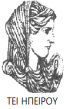 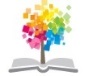 15
ΔΙΑΤΑΡΑΧΕΣ ΦΩΝΗΣ, Ενότητα 0, ΤΜΗΜΑ ΛΟΓΟΘΕΡΑΠΕΙΑΣ, ΤΕΙ ΗΠΕΙΡΟΥ - Ανοιχτά Ακαδημαϊκά Μαθήματα στο ΤΕΙ Ηπείρου
Σημείωμα Αδειοδότησης
Το παρόν υλικό διατίθεται με τους όρους της άδειας χρήσης Creative Commons Αναφορά Δημιουργού-Μη Εμπορική Χρήση-Όχι Παράγωγα Έργα 4.0 Διεθνές [1] ή μεταγενέστερη. Εξαιρούνται τα αυτοτελή έργα τρίτων π.χ. φωτογραφίες, Διαγράμματα κ.λ.π., τα οποία εμπεριέχονται σε αυτό και τα οποία αναφέρονται μαζί με τους όρους χρήσης τους στο «Σημείωμα Χρήσης Έργων Τρίτων».
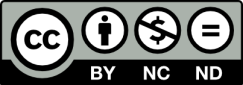 Ο δικαιούχος μπορεί να παρέχει στον αδειοδόχο ξεχωριστή άδεια να  χρησιμοποιεί το έργο για εμπορική χρήση, εφόσον αυτό του  ζητηθεί.
[1]
http://creativecommons.org/licenses/by-nc-nd/4.0/deed.el
Τέλος Ενότητας
Επεξεργασία: Βαφειάδης Νικόλαος
Πρέβεζα,2015
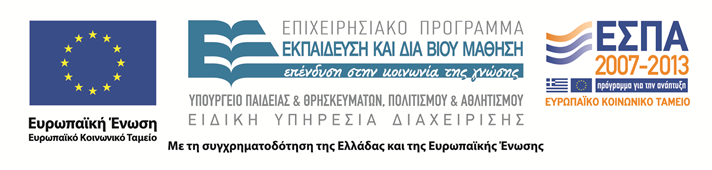 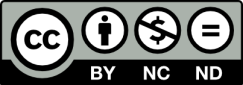 Σημειώματα
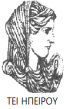 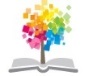 18
ΔΙΑΤΑΡΑΧΕΣ ΦΩΝΗΣ, Ενότητα 0, ΤΜΗΜΑ ΛΟΓΟΘΕΡΑΠΕΙΑΣ, ΤΕΙ ΗΠΕΙΡΟΥ - Ανοιχτά Ακαδημαϊκά Μαθήματα στο ΤΕΙ Ηπείρου
Διατήρηση Σημειωμάτων
Οποιαδήποτε  αναπαραγωγή ή διασκευή του υλικού θα πρέπει  να συμπεριλαμβάνει:

το Σημείωμα Αναφοράς
το  Σημείωμα Αδειοδότησης
τη Δήλωση Διατήρησης Σημειωμάτων
το Σημείωμα Χρήσης Έργων Τρίτων (εφόσον υπάρχει) 

μαζί με τους συνοδευόμενους υπερσυνδέσμους.
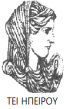 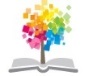 19
ΔΙΑΤΑΡΑΧΕΣ ΦΩΝΗΣ, Ενότητα 0, ΤΜΗΜΑ ΛΟΓΟΘΕΡΑΠΕΙΑΣ, ΤΕΙ ΗΠΕΙΡΟΥ - Ανοιχτά Ακαδημαϊκά Μαθήματα στο ΤΕΙ Ηπείρου
Τέλος Ενότητας
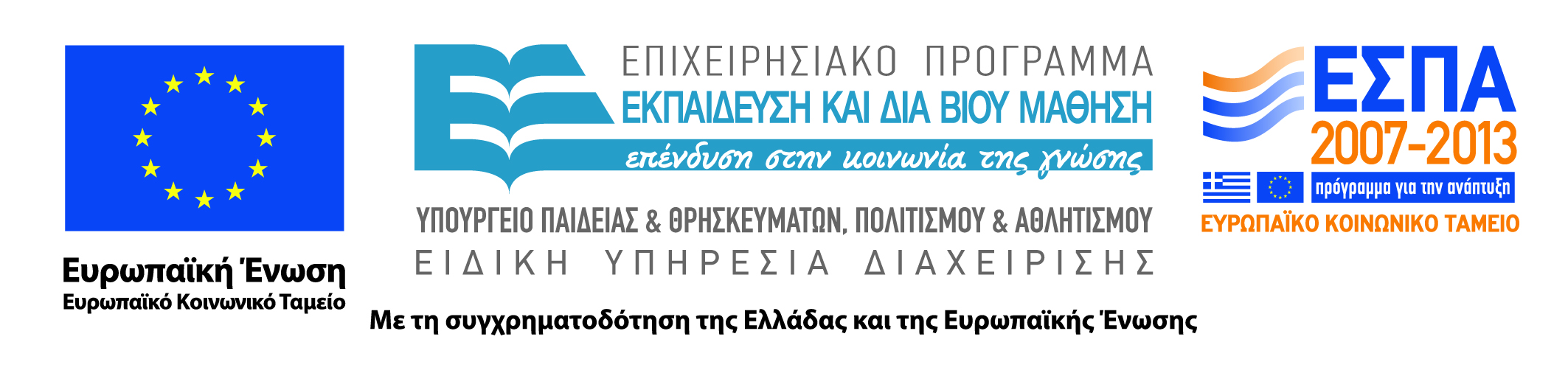 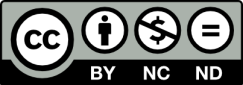